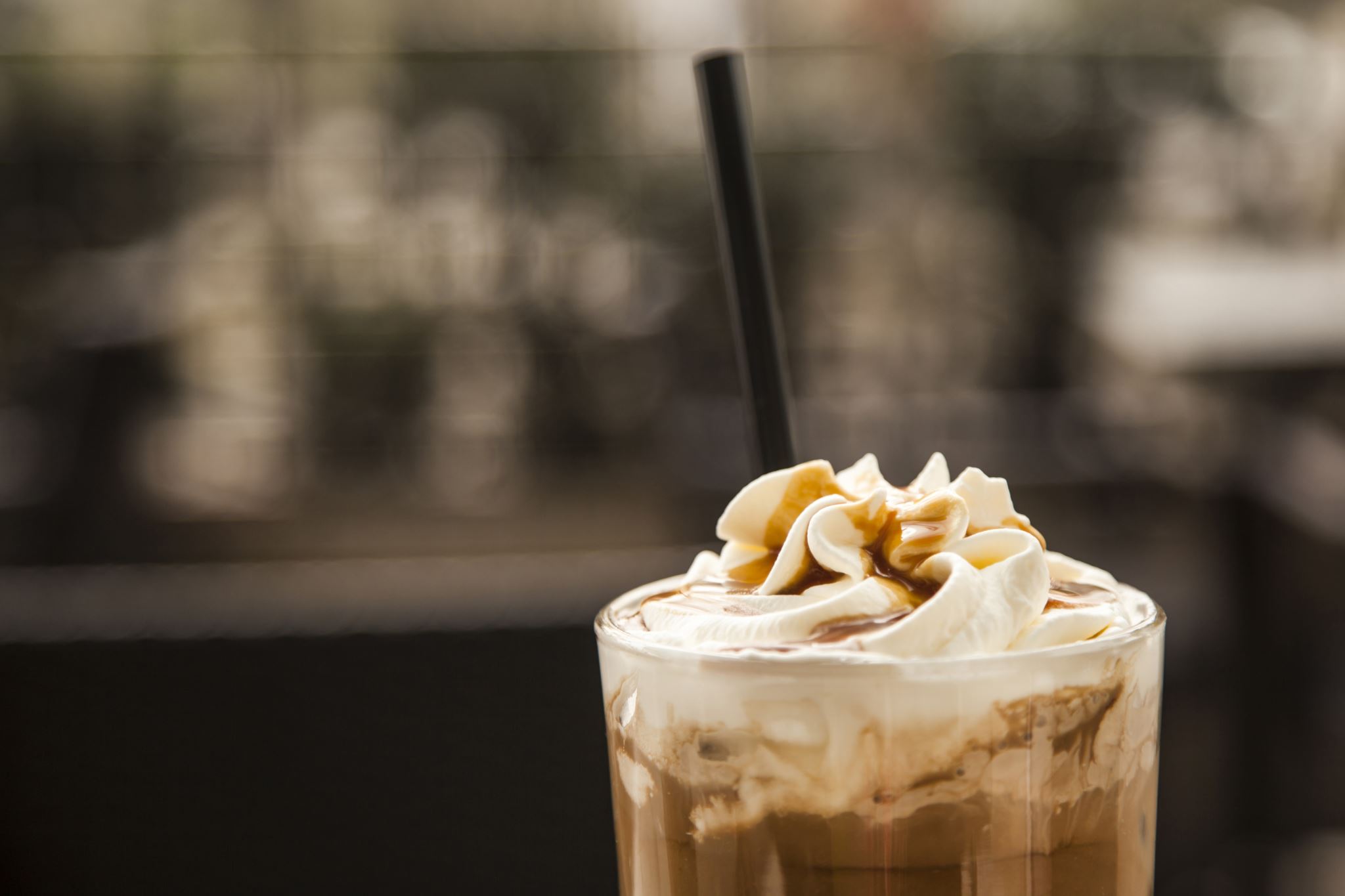 Altinn-kaffe
Status og planer
21. oktober 2021
Lars Vegard Bachmann, produkteier
Jobbet med siden sist
Datamodellering i Altinn Studio

Ny utfylling med grunnlag i tidligere innsending
Lage instans fra et stateless-steg

Analyse/design:
Branching-støtte
Navigere mellom prossessteg
Funksjonell signering
Jobber med nå
Datamodellering i Altinn Studio

Ny utfylling med grunnlag i tidligere innsending
Lage instans fra et stateless-steg
Navigere mellom prossessteg
Avpublisering av app

Kvalitetssikring av eksterne bidrag
Planer for Q4 2021
Til utvikling
Datamodelleringsfunksjonalitet
Friere navigering mellom steg i prosess
eFormidling
Delegering på app-nivå(håndteres av autorisasjons-teamet)
Ny utfylling med grunnlag i tidligere innsending (Lag ny kopi)
Lage instans fra et stateless-steg
Avpublisering av app
Branching i Altinn Studio
Håndtering av standard-tekster
Til analyse (og senere utvikling)
Varsling
Utfyllbare tabeller
Til vurdering (og evt. senere analyse og utvikling)
Funksjonell signering
App-sider uten innlogging
Roadmap
Eksterne bidrag
Under utvikling / QA 🛠
Friere plassering av hjelpetekst-ikon (Martin, SSB) 🆕
labelGrid (Ivar, Bouvet – for Finanstilsynet)
Ny teksteditor (Ivar, Bouvet – for Finanstilsynet) 
Forhåndsvalgt at repeterende gruppe er åpen (Martin, SSB)
Navigering mellom sider i et utfyllingssteg (Martin, SSB)
Trekkspill-komponent (Tonja, Accenture – for Digitale Helgeland)
Feature tatt inn 🏆
Bilde-komponent (Alexandra, Accenture – for Digitale Helgeland)
Høyrestilling av input (Ivar, Bouvet – for Finanstilsynet) 🆕


Bugfix / mindre endring tatt inn 🎖(Så langt i år)
@ivarne – 6
@torbjokv – 2
@martinothamar - 1
Slik kan du bidra
Tjenesteeiere i Altinn 3
Testmiljø etablert (18)
Minst en tjeneste i produksjon (8)
Organisasjon i Altinn Studio (16)
Datatilsynet
Direktoratet for samfunnssikkerhet og beredskap
Felleskontoret for AFP
Fiskeridirektoratet
Lotteri- og stiftelsestilsynet
Norges vassdrags- og energidirektorat
Politiet
Sjøfartsdirektoratet
Statens legemiddelverk
Statens havarikommisjon
Statens pensjonskasse
Statens vegvesen
Tolletaten
Tilsynsrådet for advokatvirksomhet
Økokrim
Barne-, ungdoms- og familiedirektoratet
Brønnøysundregistrene
Direktoratet for byggkvalitet
Digitale Helgeland v/Brønnøy kommune
Direktoratet for mineralforvaltning
Finanstilsynet
Gjenopptakelseskommisjonen
Helsedirektoratet
Helse Møre og Romsdal HF
Kulturrådet
Miljødirektoratet
Arbeids- og velferdsetaten (NAV)
Nasjonal sikkerhetsmyndighet
Norsk pasientskadeerstatning
Patentstyret
Statens arbeidsmiljøinstitutt
Statens sivilrettsforvaltning
Utdanningsdirektoratet
Digitaliseringsdirektoratet
Statistisk sentralbyrå
Kartverket
Nasjonalbiblioteket
Arbeidstilsynet
Skatteetaten
Utlendingsdirektoratet
Valgdirektoratet
+5 tjenesteeiere som ikke ennå har valgt administrator
Fet=etablert siste periode
lvb@digdir.no
https://altinn.slack.com
Spørsmål? Kommentarer?